ACCELERATING SUCCESS:
Turning Insights into Action for Foster Youth at 
California Community Colleges – October 16, 2017
April Allen, Ph.D.
Vice President of Innovation and Strategy

Ken Sorey
Executive Vice President
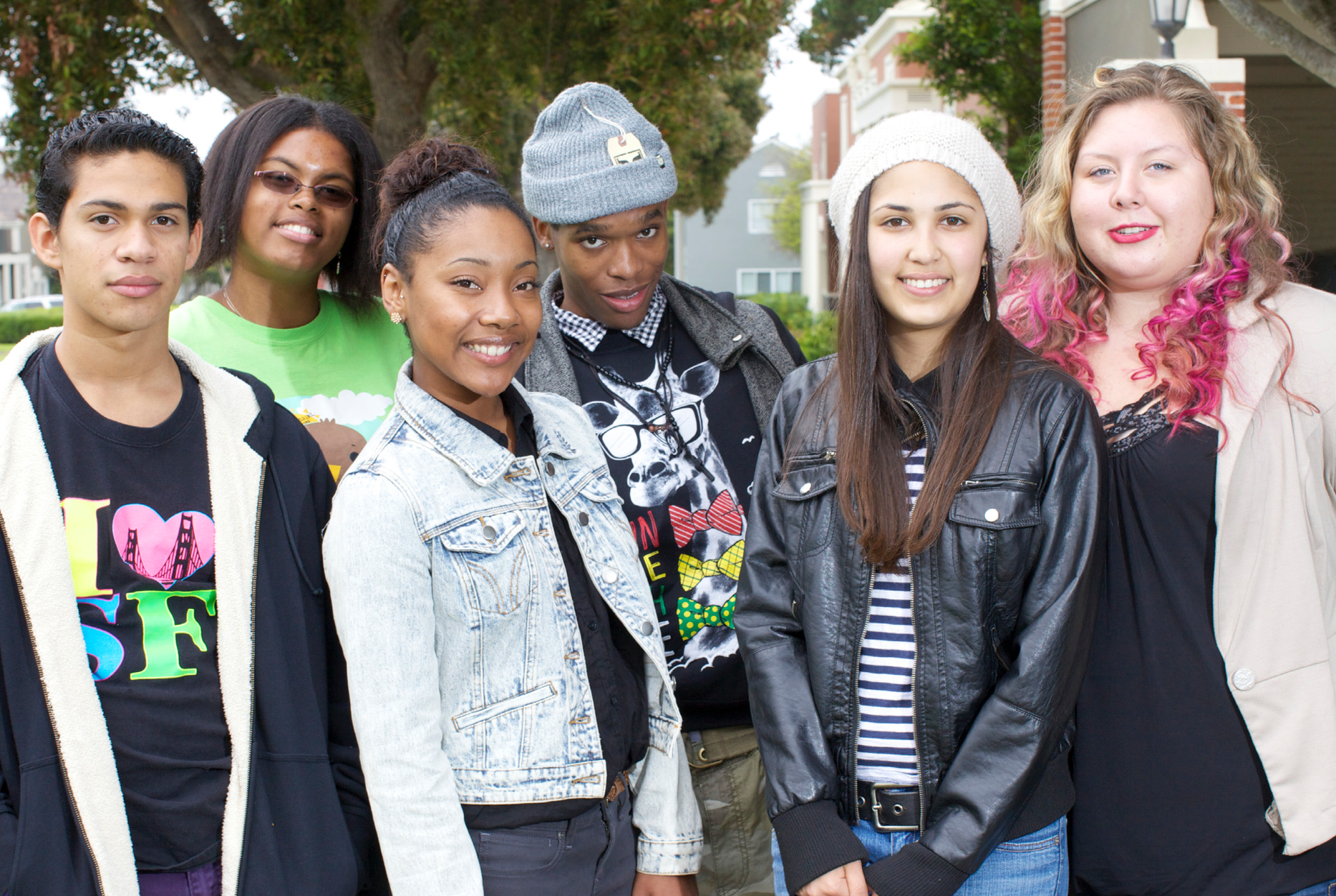 ACKNOWLEDGEMENTS
Consulting Partners: 
Mark Courtney - Chapin Hall 
Nathanael Okpych - University of Connecticut School of Social Work
Funders:
John Burton Advocates for Youth - Debbie Raucher 
Stuart Foundation - Alexia Everett 
May and Stanley Smith Charitable Trust - Elisabeth Cutler
Marcled Foundation 
Walter S. Johnson Foundation 
Pritzker Foster Care Initiative
A special thanks to the California Community College Chancellor’s Office
ACKNOWLEDGEMENTS
Bright Spot Campuses:
College of the Canyons 
De Anza College 
Evergreen Valley College 
Fresno City College 
Los Medanos College 
Reedley College
CALIFORNIA COLLEGE PATHWAYS POLICY MILESTONES
Early 2000’s, Guardian Scholars, foster youth success initiative 
In 2006, the Community College Chancellors Office launched the Foster Youth Success Initiative 
In 2015, Senate Bill 1023 created CAFYES, a dedicated source of state funds for supporting foster youth at up to 10 community college districts
BUILDING ON WHAT WE LEARNED
Charting the Course (2015)
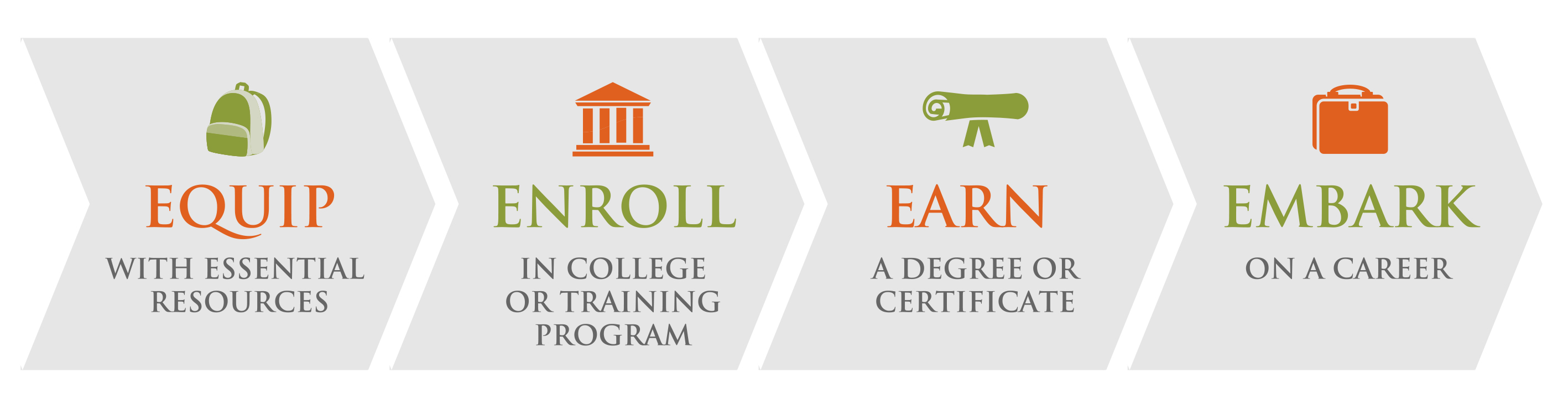 [Speaker Notes: This current report builds on the foundation established by Charting the Course by providing: 
Updated descriptive outcomes reflecting data two years after the initial report, using many of the same metrics 
A deeper analysis using several statistical methods to pinpoint milestones and momentum points
Analysis of specific program practices 
A qualitative investigation and description of promising practices identified at “bright spot” colleges]
METHODOLOGY
Quantitative data from Cal-PASS Plus
A survey of institutional policies and foster youth programs
A multi-method analysis to identify bright spot colleges through data
Qualitative interviews to uncover promising practices
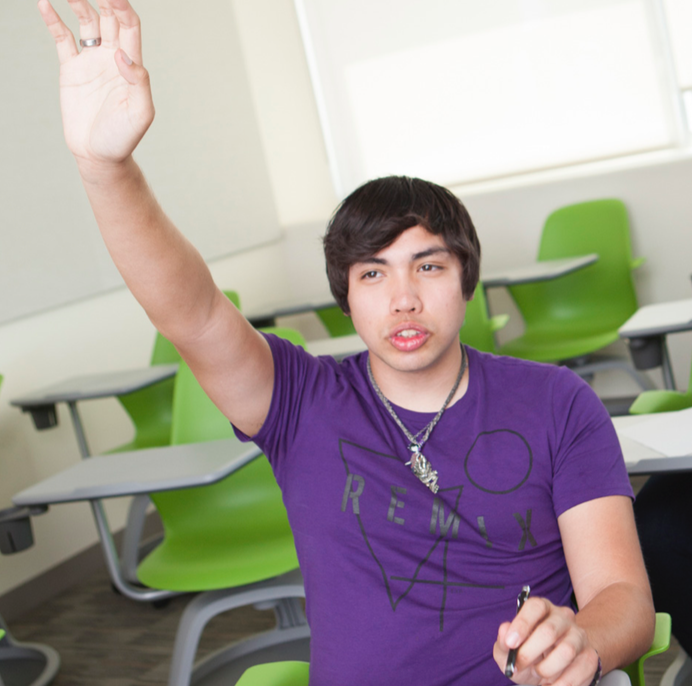 [Speaker Notes: Quantitative data from Cal-PASS Plus
A Survey of institutional policies and foster youth programs at 69 of the 114 California Community Colleges 
A multi-method analysis that used quantitative data to identify colleges that had better than expected outcomes for foster youth (“bright spots”) and incorporated qualitative interviews to uncover promising practices]
EQUIP
FOSTER YOUTH DEMOGRAPHICS
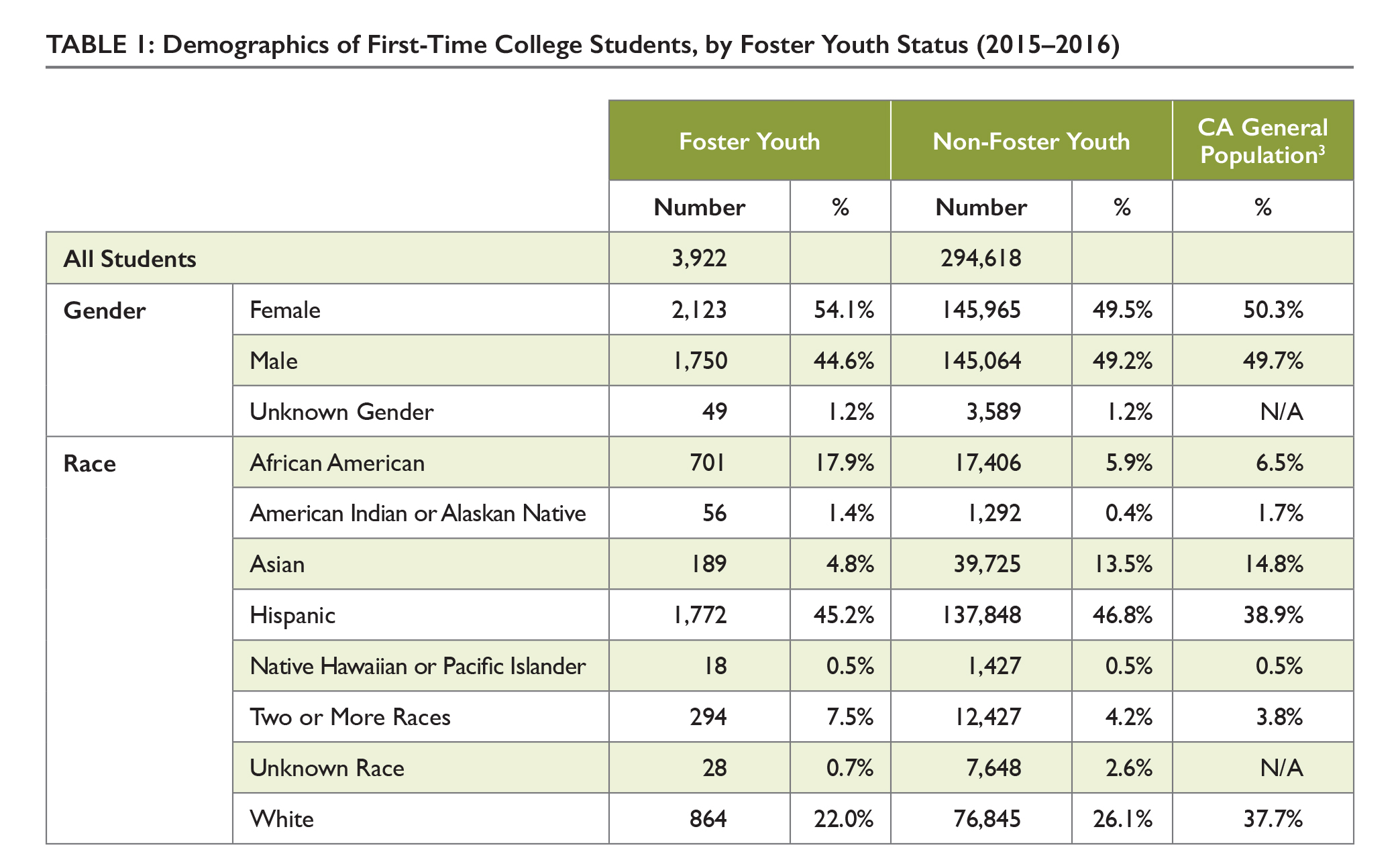 [Speaker Notes: 23,500 identified foster youth
2 cohorts of foster youth: 2012-2013 and 2015-2016 
54% female, 45% male 
African American students make up almost 1/5 of the foster youth student population but only 6% of non-foster youth population
Asian students make up less than 5% of foster youth student population and 14% of non-foster youth students 
White foster youth are under-represented in community college population]
STUDENTS WHO START IN DEVELOPMENTAL ED.
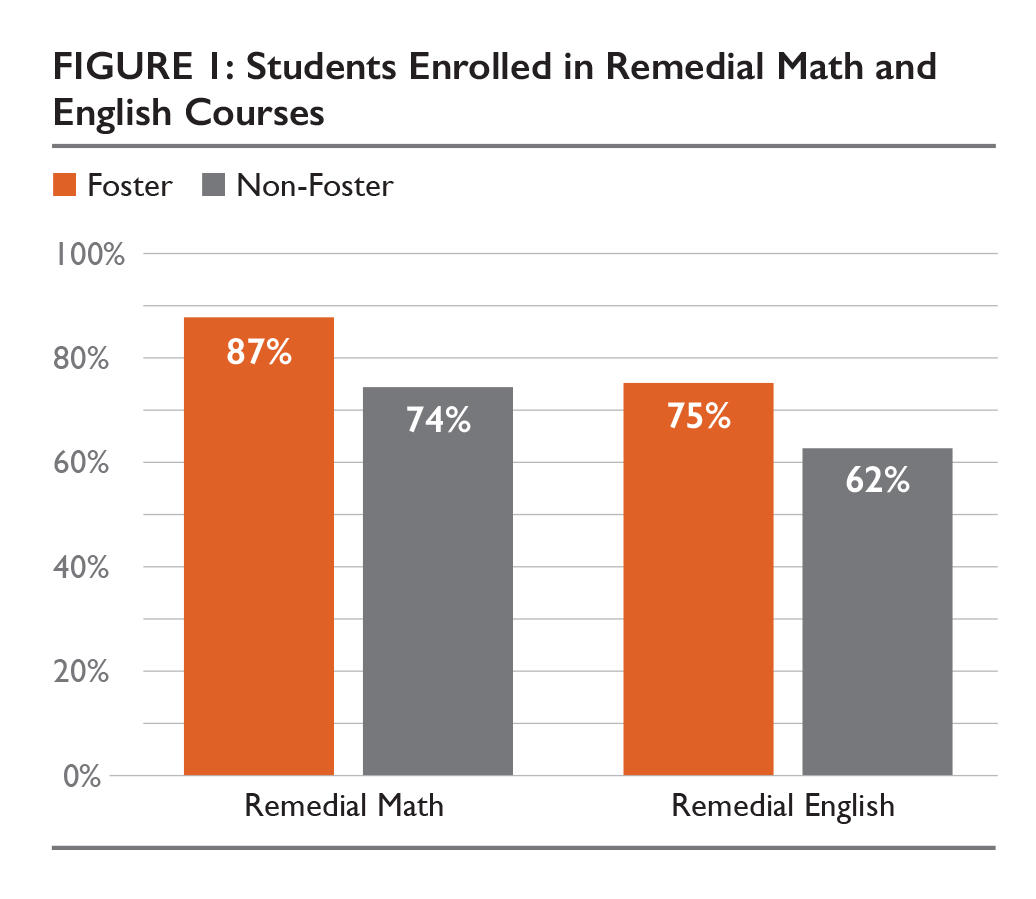 [Speaker Notes: Foster youth are more likely to enroll in remedial math, English or ESL courses instead of transfer-level courses (speaker notes)
Note that this is only for students who take math or English]
PREPARING FOSTER YOUTH FOR COLLEGE
Staff assist students with paperwork and questions regarding financial aid 
Evergreen Valley College -- accompany students to the financial aid office 
Reedley College -- on-campus housing, foster youth have priority status 
Fresno City College -- collaborates with community partners for foster youth housing
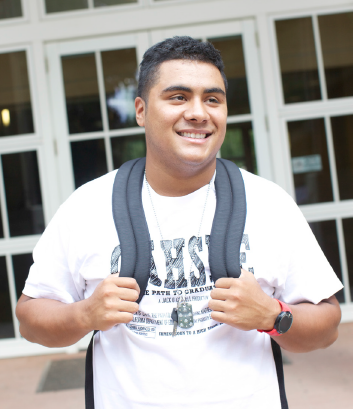 [Speaker Notes: At bright spot colleges, staff assisted students with completing paperwork and answered questions regarding financial aid 
Evergreen Valley College has a foster youth program staff member accompany students to the financial aid office 
Reedley College has on-campus housing, foster youth have priority status 
Fresno City College collaborates with community partners to address housing needs for foster youth– providing limited funds for emergency hotel stays and linkage to outreach workers]
EQUIPPING FACULTY AND STAFF
College of the Canyons and Los Medanos provide training for faculty to understand the needs of foster youth and other vulnerable populations
General training on trauma and behavior intervention and integration of social-emotional learning in the classroom 
Informing instructors about the needs of foster youth enhances academic experience and educational success
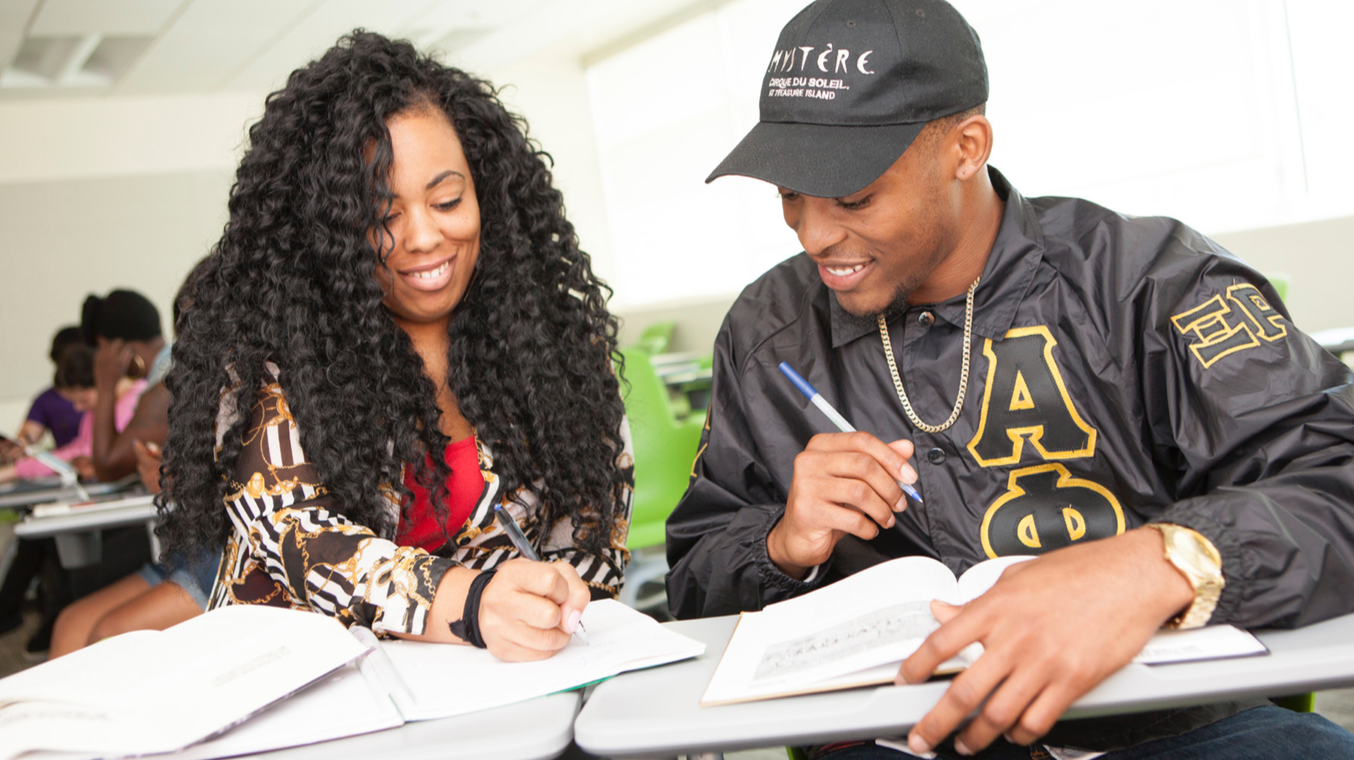 [Speaker Notes: College of the Canyons provide a 54 hour training for faculty to understand the needs of foster youth and other vulnerable populations at the college 
Other novel approaches included general training on trauma and behavior intervention and integration of social-emotional learning in the classroom 
College leaders are in consensus that informing instructors about the needs of foster youth enhances academic experience and educational success]
ENROLL
COURSE ATTEMPTS
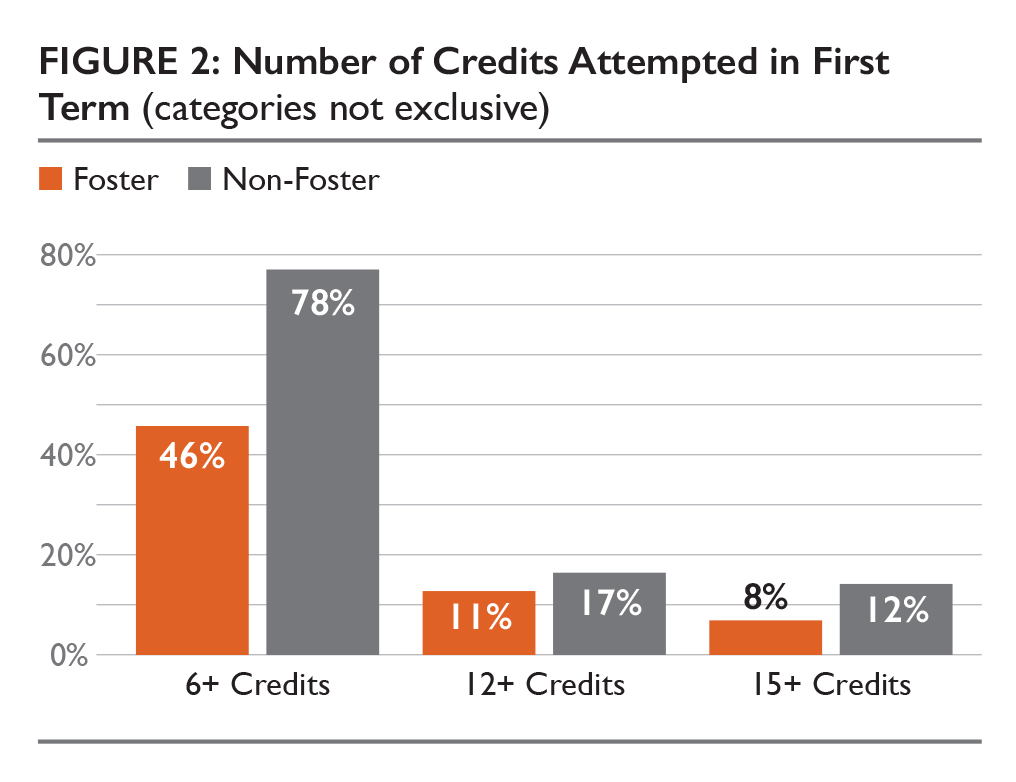 FY on average attempt few credits at all levels than non-foster youth

FY enroll full-time at comparable rates as other students – yet low percentages
[Speaker Notes: Foster youth attempt 6 or more credits in the first term at lower rates than non-foster youth 
This pattern also holds true for attempting 12-15 units 
Foster youth and non-foster youth had comparable proportions or students who attend full-time, 32% and 36%, respectively 
Milestones for credits attempted did not show large difference among ethnic groups of foster youth, all had relatively low completion rates]
TERM-TO-TERM PERSISTENCE
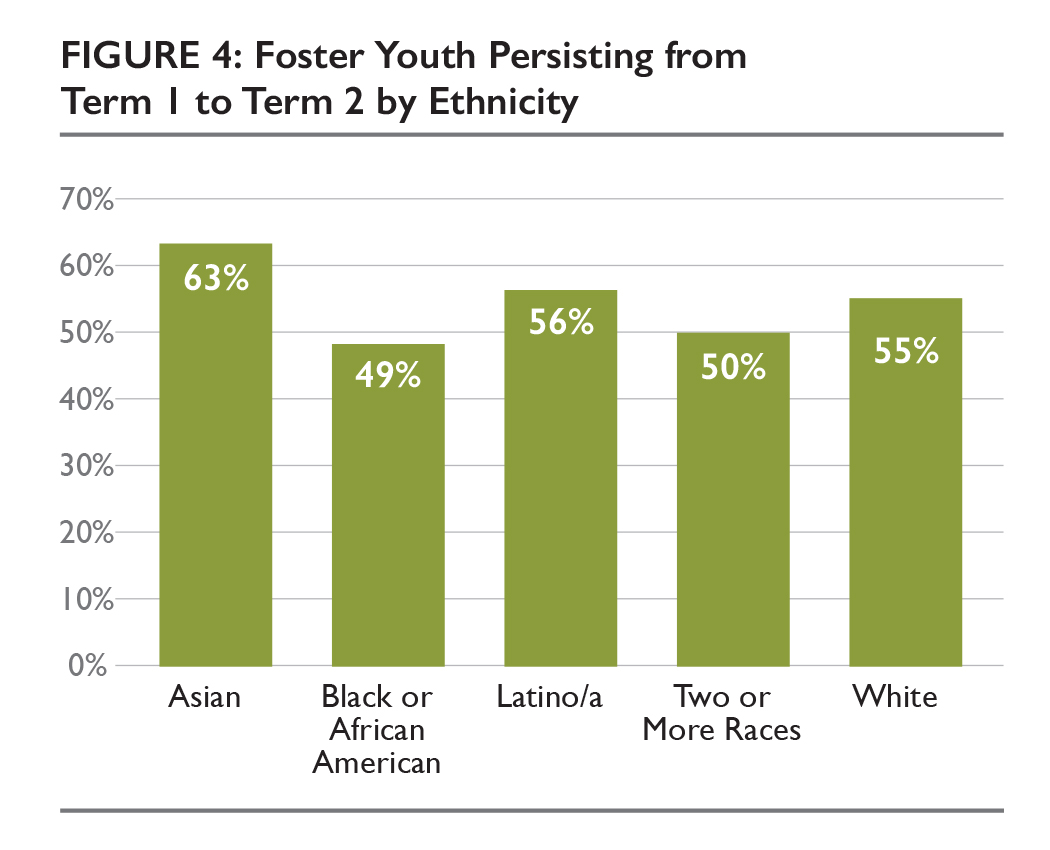 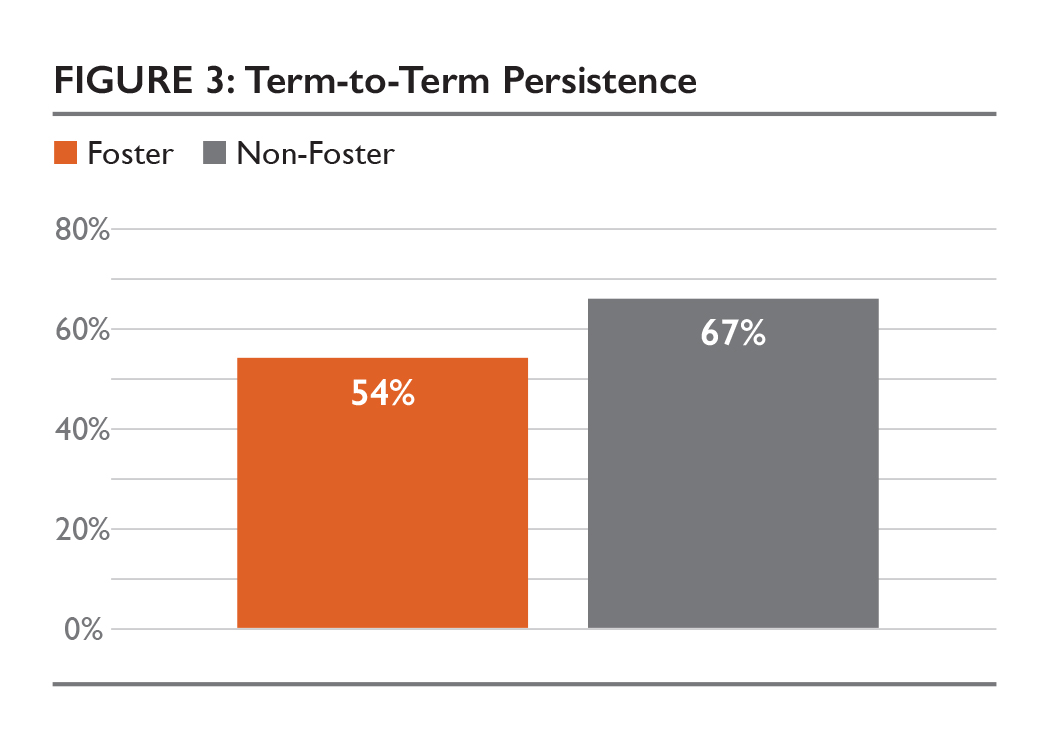 [Speaker Notes: Persistence between the first and second terms for foster youth was 54% compared to 67% of non-foster youth 
Asian foster youth persist at higher rates than other ethnic groups 
Black or African American students persist at lower rates than other ethnic groups]
PATHWAYS TO FOSTER YOUTH PERSISTENCE
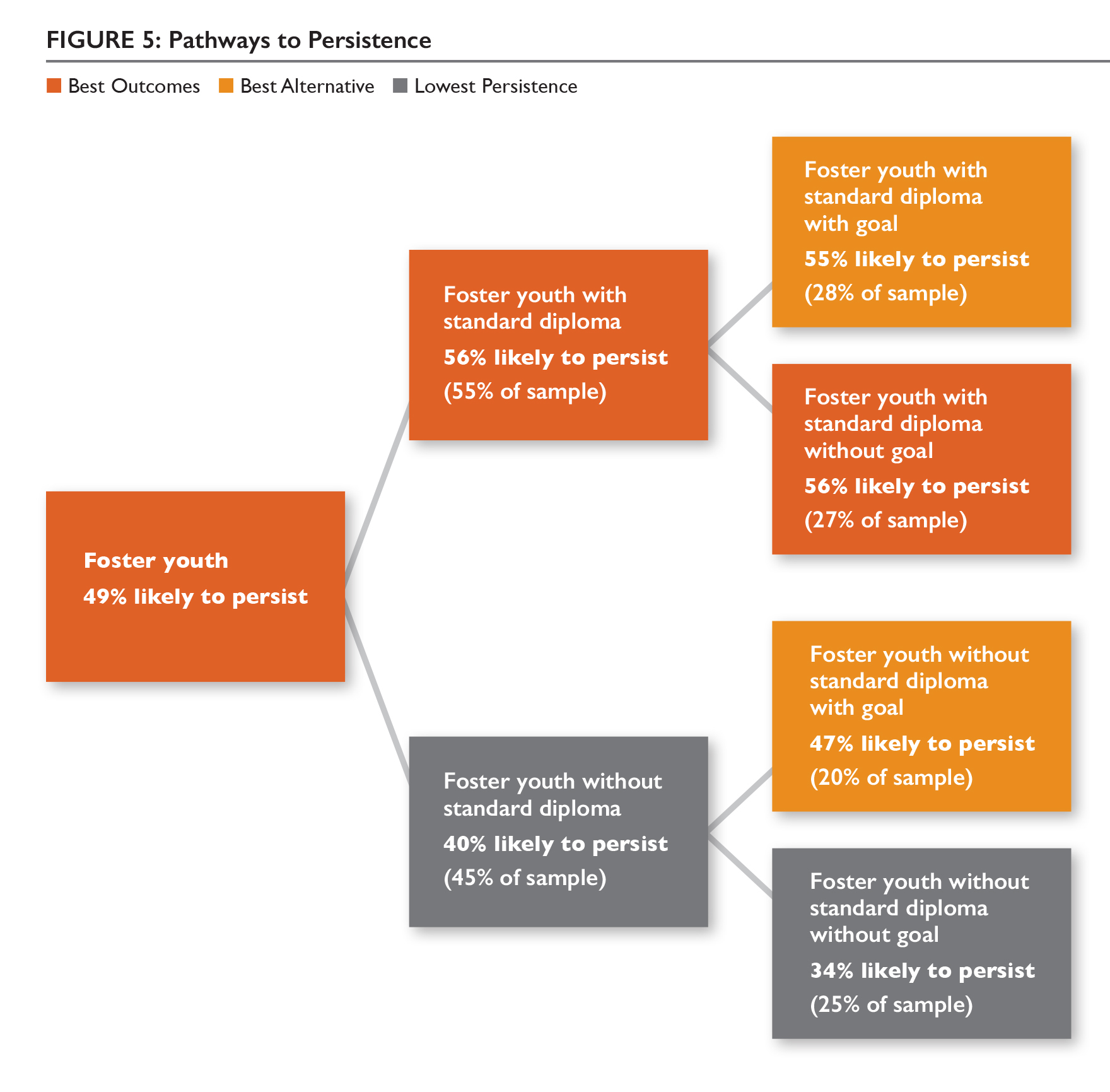 Standard high school diploma was the most important factor for term-to-term persistence

For foster youth without a standard diploma, declaring an academic goal was associated with a 13% increase in persistence
[Speaker Notes: Receiving a standard high school diploma (rather an a GED or no diploma) was the most important element in persisting from the first term to the second – a 16% increase in persistence 
For foster youth without a standard diploma, declaring an academic goal upon matriculation was associated with a 13% increase in persistence 
Very little difference in persistence for foster youth with a standard diploma based on this variable]
FACILITATING PERSISTENCE WITH SOCIAL SUPPORTS
Ensure uninterrupted contact with foster youth 
Reedley College – sends text messages to foster youth about workshops, deadlines or to just stay connected
Mental health counseling, peer support groups, and life skills workshops have proven to be beneficial 
Bright spot colleges described a higher intensity or greater availability of these services
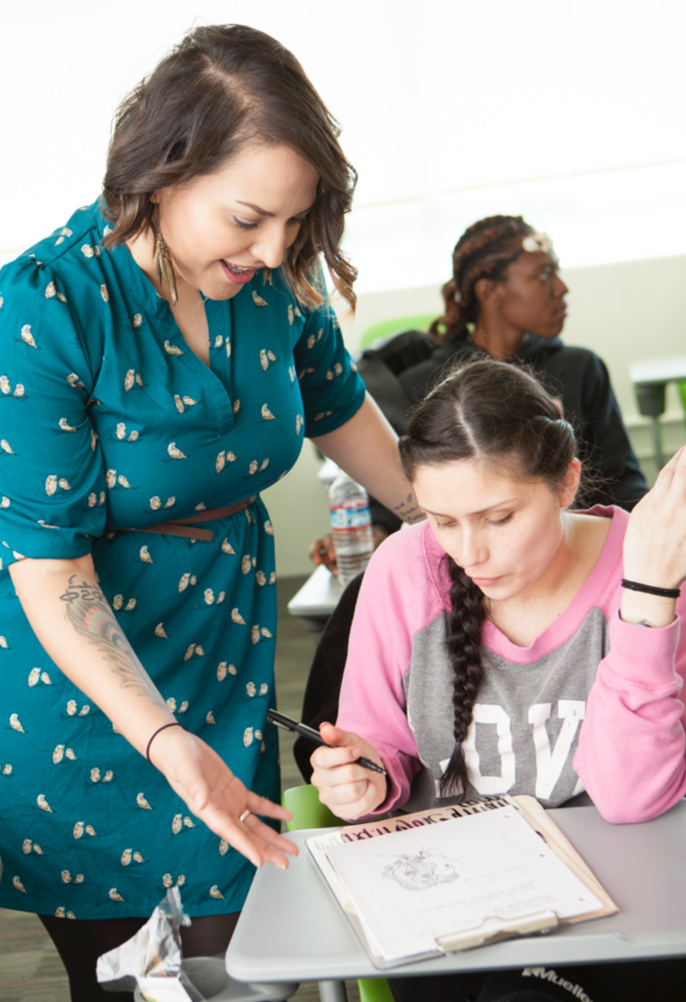 [Speaker Notes: Bright spot colleges ensure uninterrupted contact with foster youth 
Reedley College utilizes the ReMind app to send text messages to foster youth students about workshops, deadlines or other pertinent information 
Mental health counseling, peer support groups, and life skills workshops have proven to be beneficial 
Bright spot colleges have a higher intensity and availability of services]
EARN
CREDITS EARNED
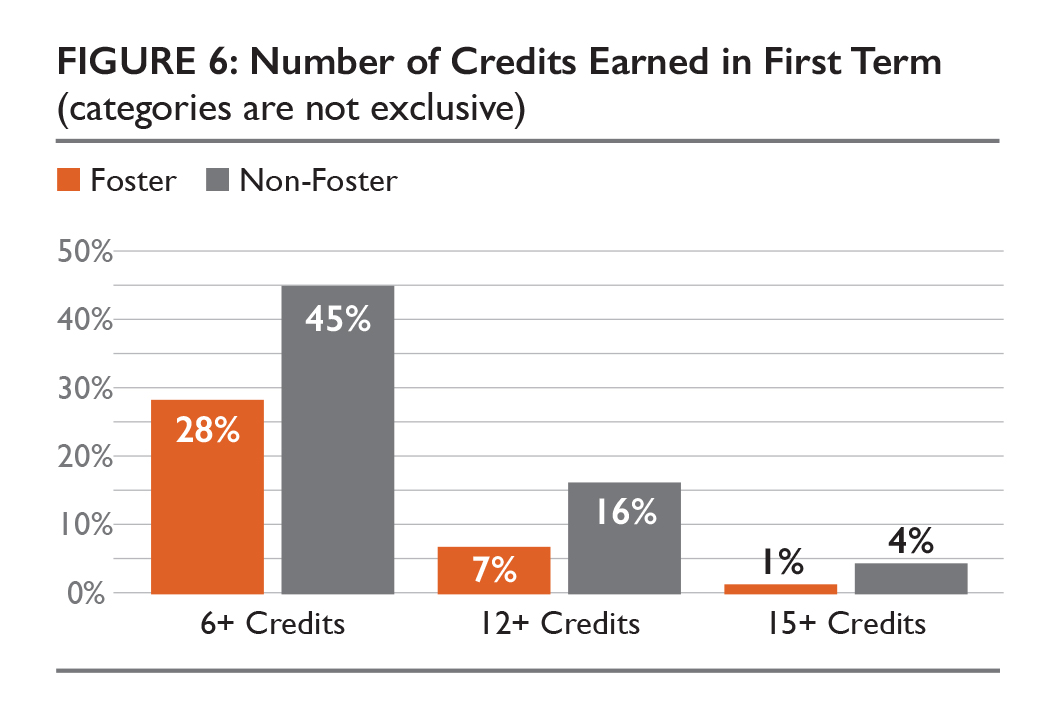 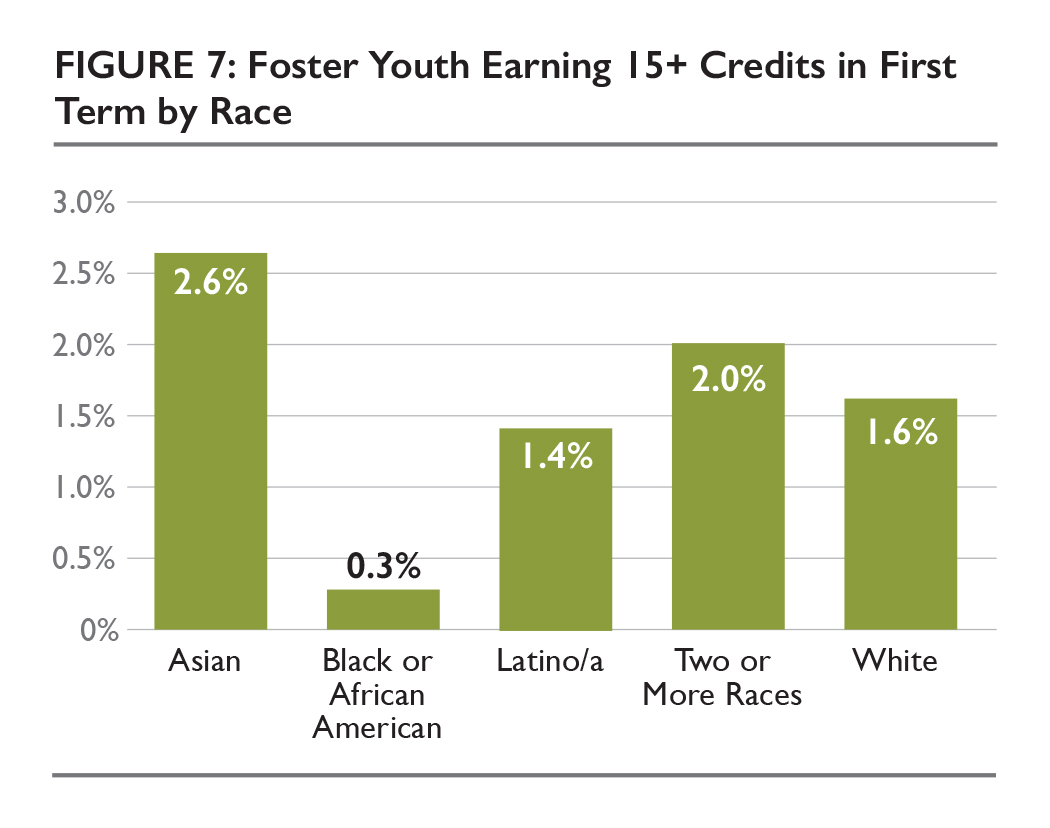 [Speaker Notes: In 2015-2016, 28% of foster youth earned 6 credits or more in the first term, compared to 45% of non-foster youth 
1% of foster youth earned 15 more credits in the first term, compared to 4% of non-foster youth 
3% of Asian youth completed 15 units in the first semester 
0.3 percent of African American/Black students completed 15 units in the first term]
MATH AND ENGLISH COMPLETION
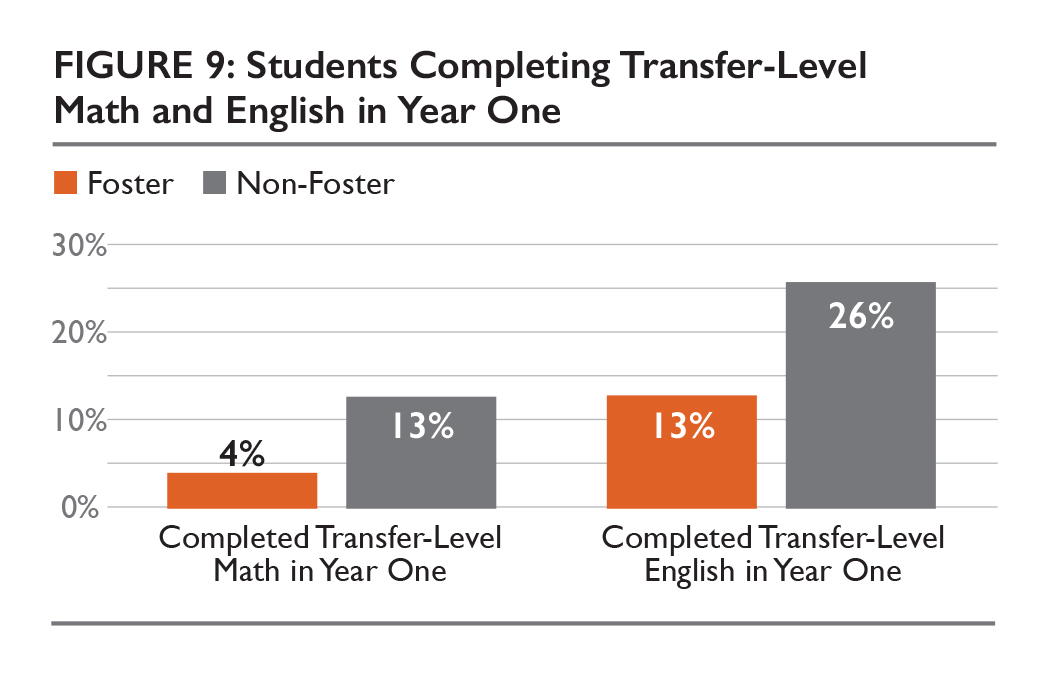 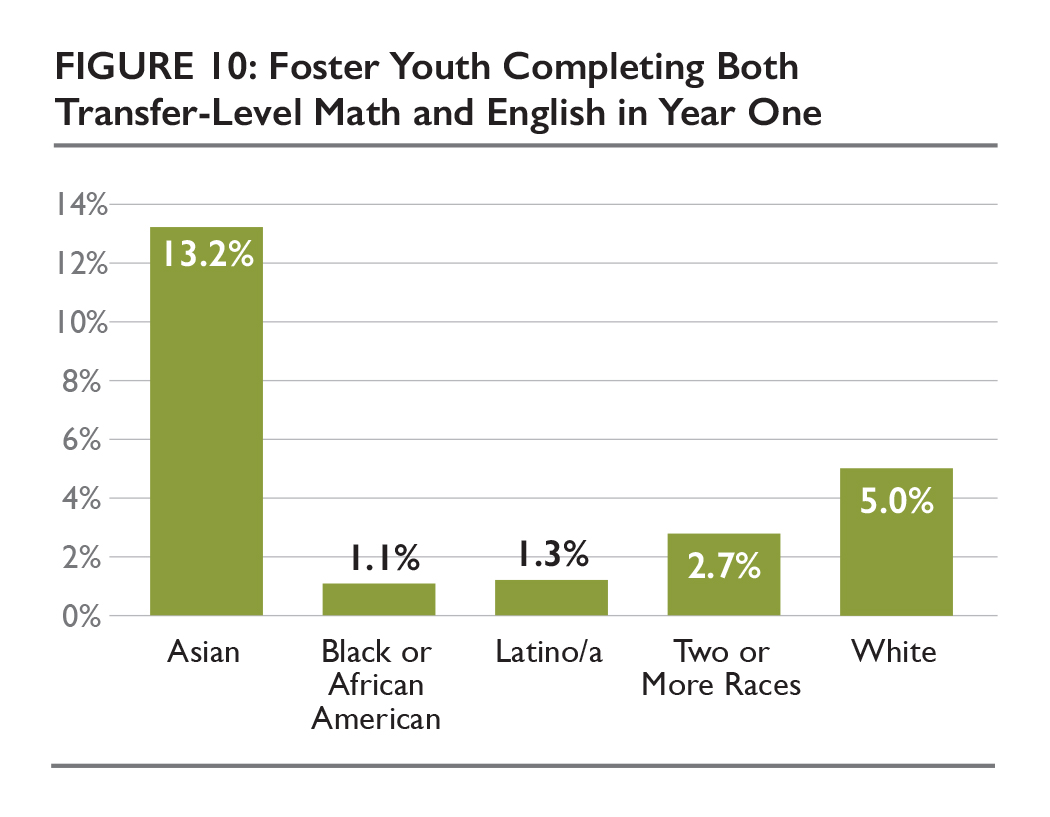 MATH AND ENGLISH COMPLETION
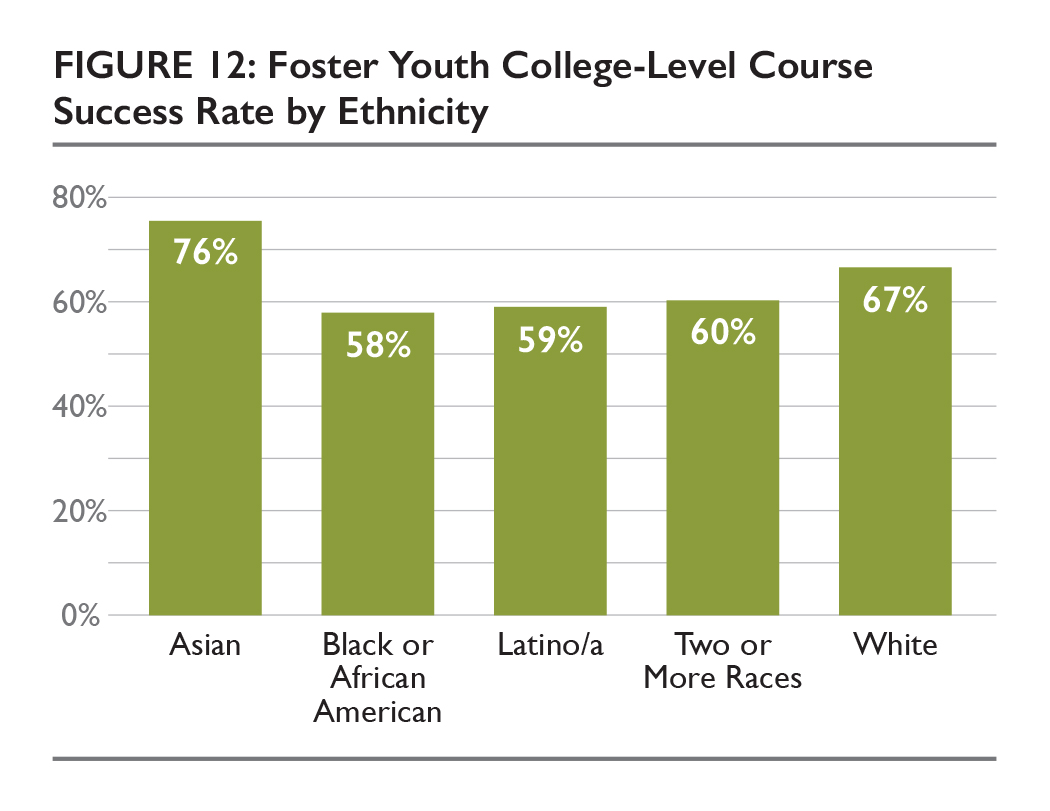 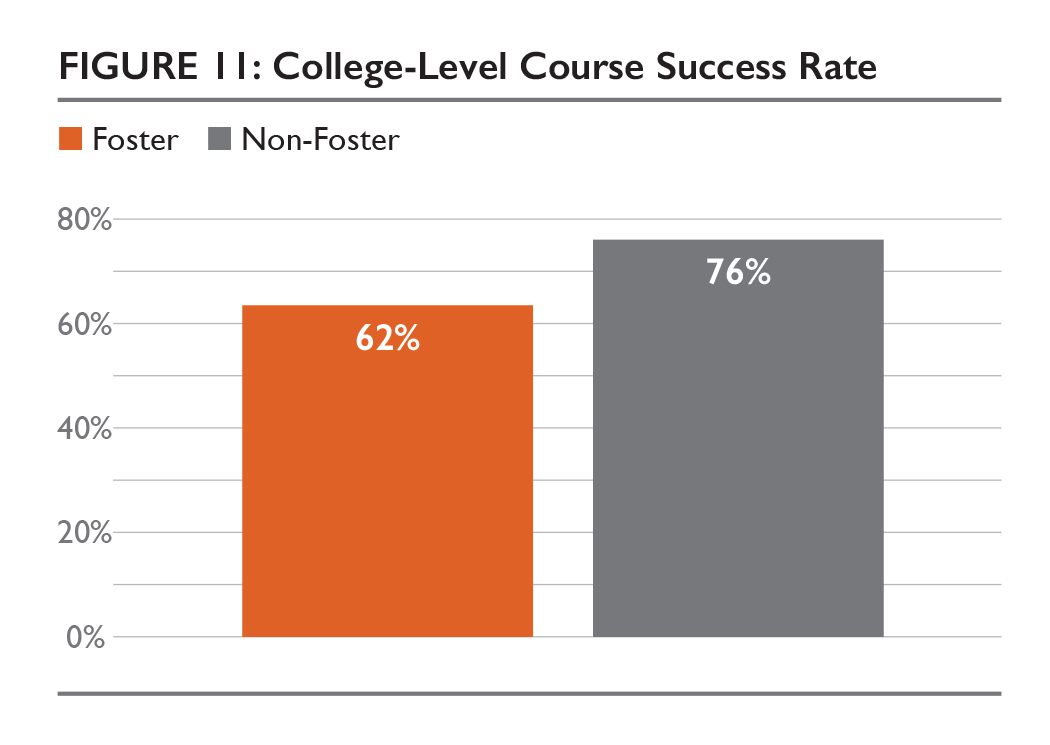 MATH AND ENGLISH COMPLETION
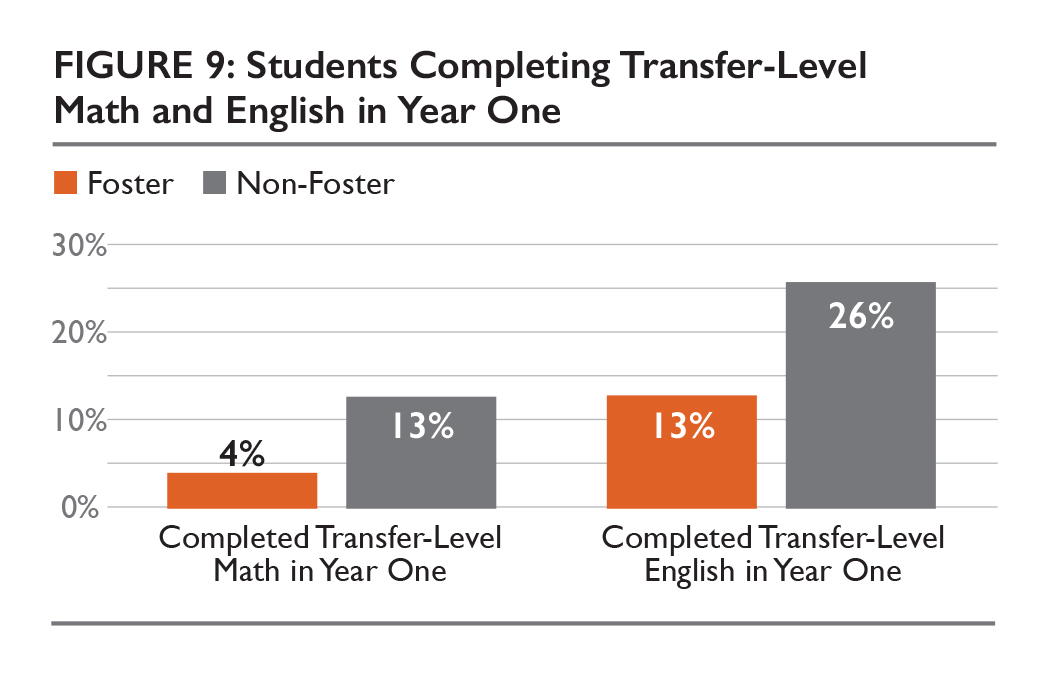 Foster youth complete transfer level English in their first year at substantially lower rates than non-foster youth

Large disparities exist for certain groups of foster youth
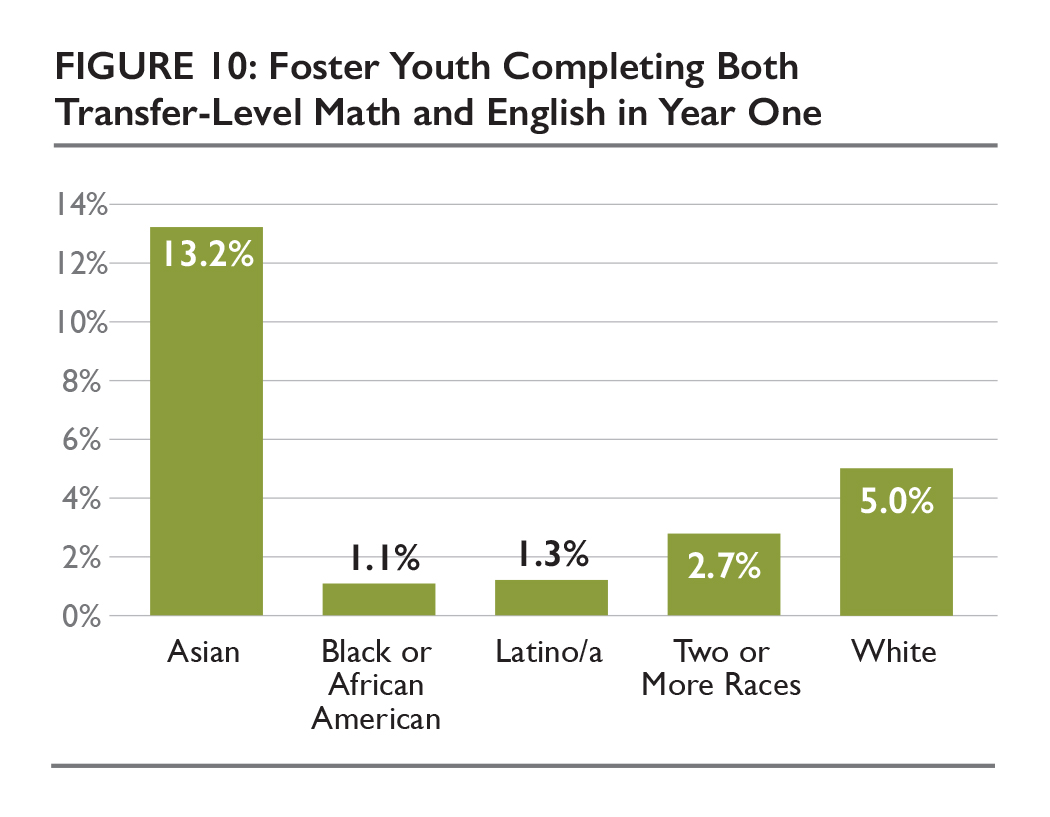 MATH AND ENGLISH COMPLETION
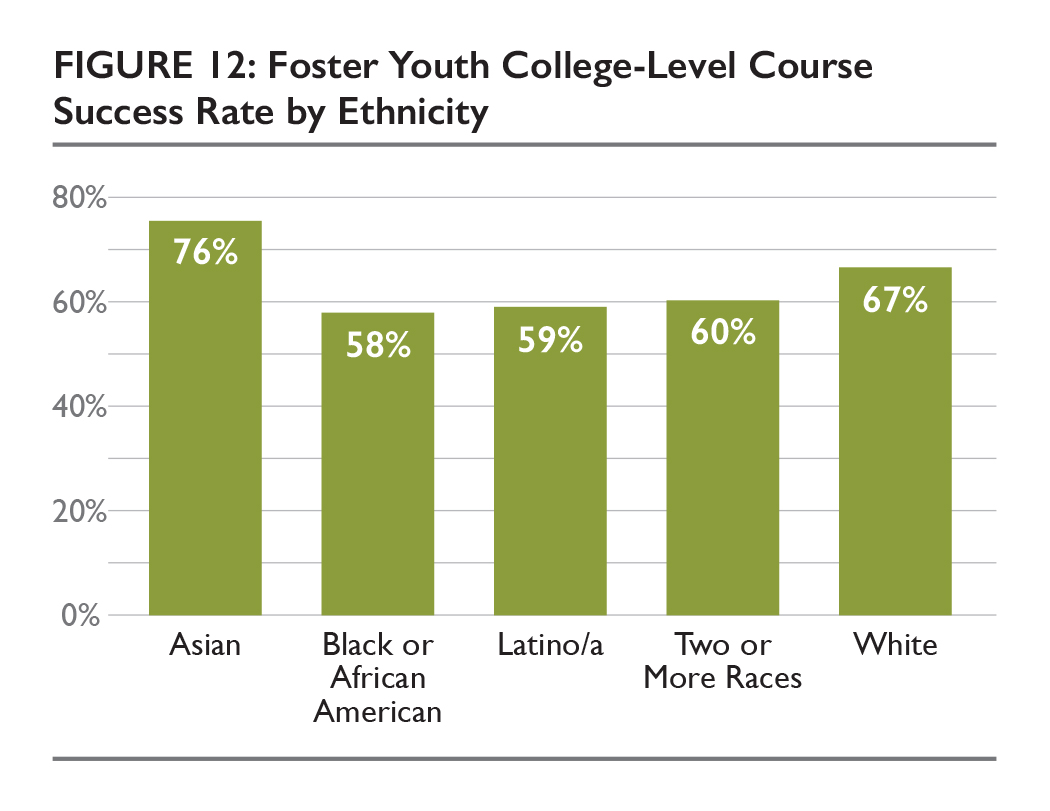 Noticeable differences in course success rates among different ethnic groups
PROMISING PRACTICES TO SUPPORT 30-CREDIT COMPLETION
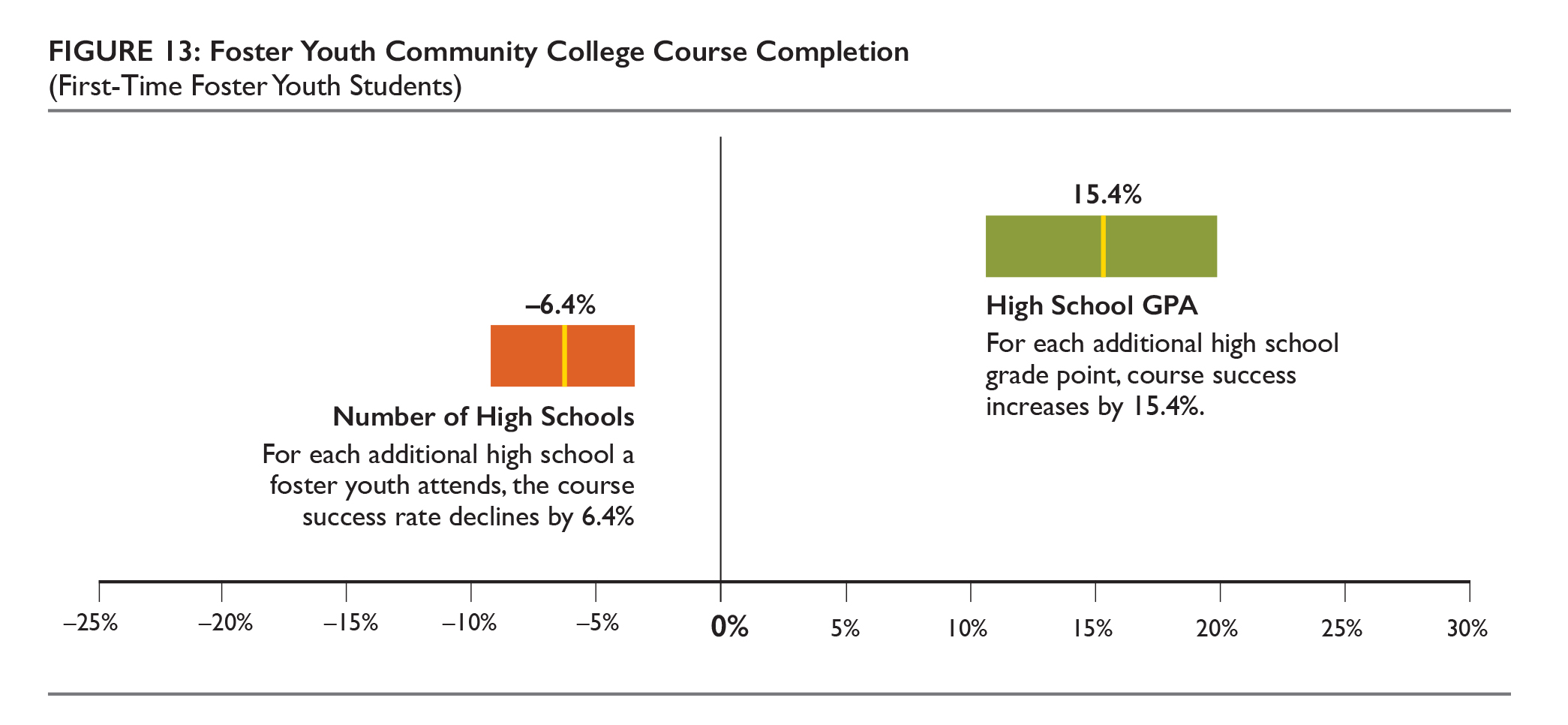 INSTITUTIONAL AND PROGRAM FACTORS THAT PREDICT 30-CREDIT COMPLETION
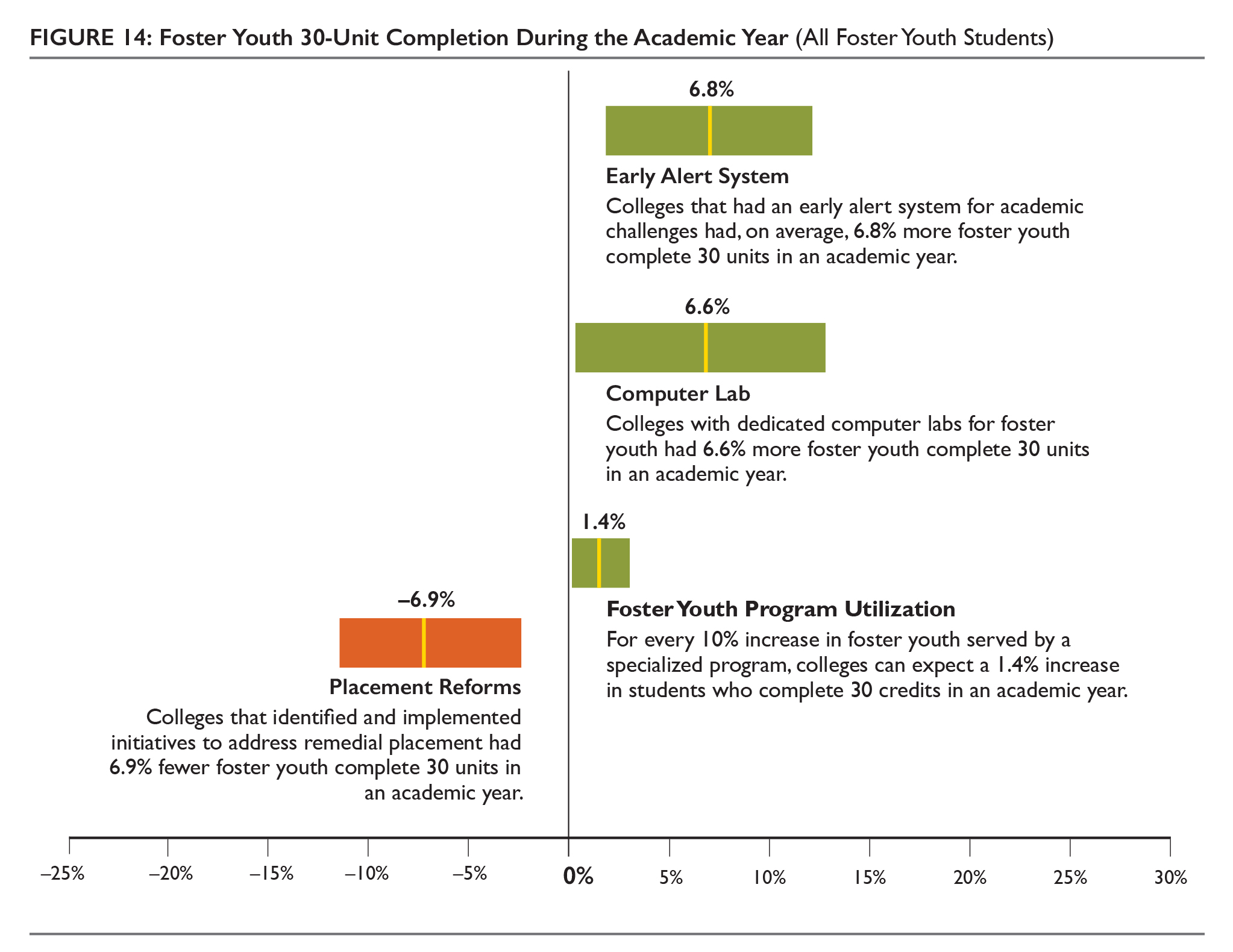 [Speaker Notes: Note about placement reforms like Multiple Measures may not have been in place at the time of the data pull.  But, it may indicate more that the colleges identified the need to reform and/or that foster youth may not be impacted as much by using high school transcripts]
PATHWAYS TO COMPLETION
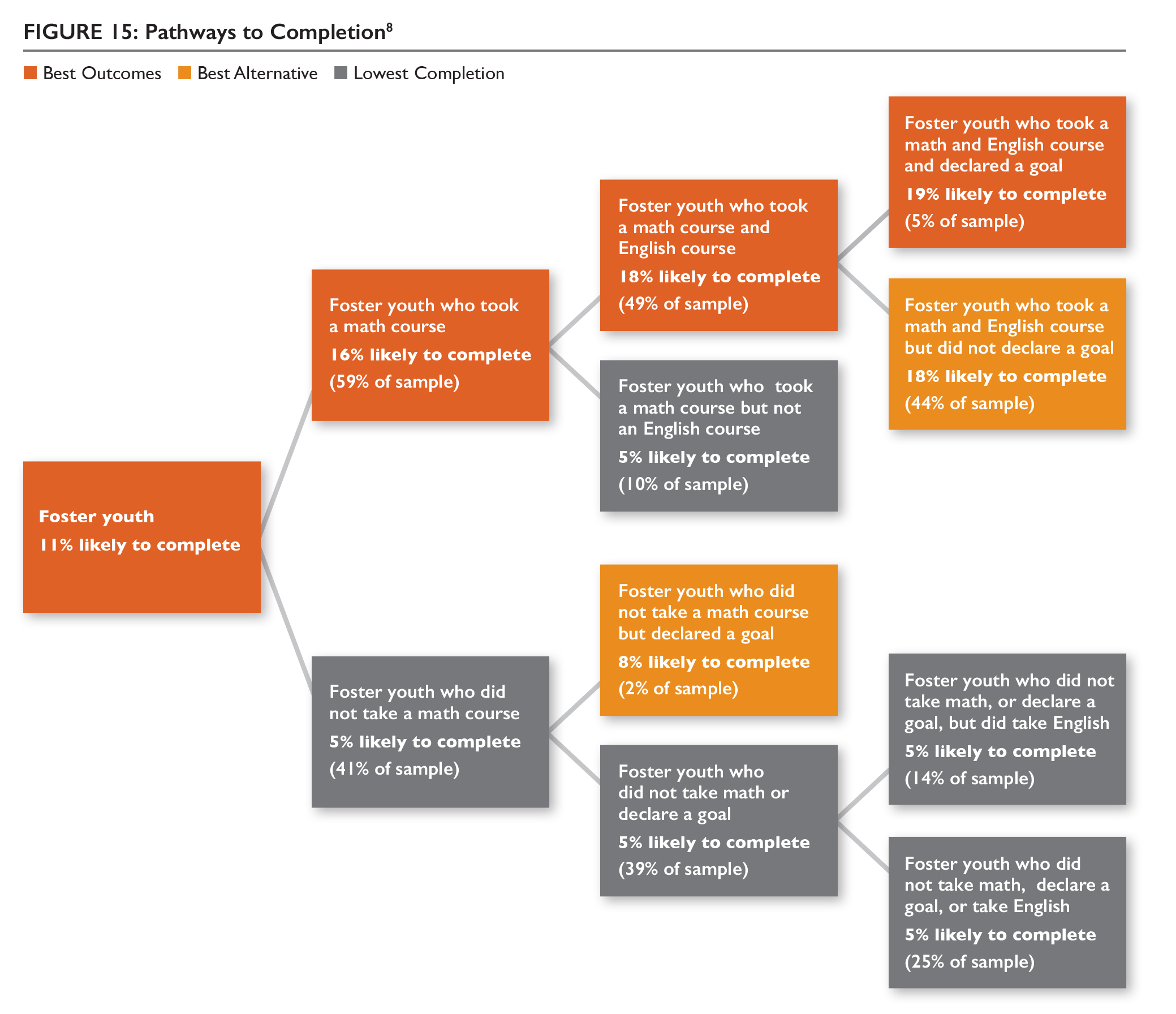 Foster Youth who took a math and English course in the first two years increased their likelihood of completing college by 7%

Declaring an Ed. Goal in addition to math and English only slightly increased completion
DISCUSSION
The educational experience of racial minority foster youth gives cause for concern 
Further exploration of differentiated Asian-American groups should be explored
Persistence after the first year of college was influenced by receiving a standard high school diploma 
Number of high schools attended by foster youth influenced their academic outcomes 
Taking a math or English course in the first year was the strongest predictor of student success
Multiple measures on many colleges is beginning to reduce under-placement of students into courses.
[Speaker Notes: If foster youth in aggregate, underperform all other disadvantaged groups, the educational experience of racial minority foster youth gives cause for grave concern 
Further exploration of differentiated Asian-American groups would provide more information regarding achievement discrepancies 
Persistence after the first year of college was influenced by whether or not a student had a standard high school diploma 
Number of high schools attended by foster youth influenced their academic outcome 
Taking a math or English course in the first year was the strongest predictor of student success
Multiple measures is beginning to reduce remedial course placement – but probably not at the time of the study and may need to be explored further as to whether it is benefitting foster youth in particular.]
LIMITATIONS
Foster youth were identified via self-identification and financial aid application 
The analyses presented do not control for length or intensity of a students experience in foster care 
This report does not evaluate the causal relationship between specific foster youth programs and student outcomes 
This analysis was limited to foster youth in California
NEXT STEPS
Further data matching and analysis are needed between K-12 school districts and community colleges 
Future work should cross-reference community college and child welfare 
Triangulated findings from quantitative analysis and qualitative interviews warranted highlighting promising practices of higher-performing programs 
Listening directly to foster youth regarding their experiences would bolster identification of challenges and promising practices
Analyzing the fourth “E” (Embark) when enough time has lapsed will illuminate the connection between post-secondary education and the labor market/economic well-being